Klasifikace hlásek: akustika / artikulace
Klasifikace hlásek: [s]
Klasifikace hlásek: [m]
Klasifikace hlásek: [u]
Vokály
Vokály: zvuk vs. písmo, IPA vs. ortografie
Vokály: zvuk vs. písmo, IPA vs. ortografie
Komplexní vokalické zvuky: dlouhé V
Komplexní vokalické zvuky: diftongy
Typy diftongů
Úkol 1
Konsonanty
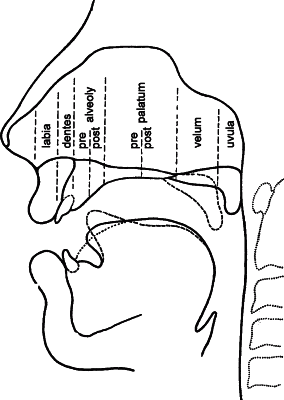 Konsonanty: zvuk vs. písmo, IPA vs. ortografie
Konsonanty: zvuk vs. písmo, IPA vs. ortografie
Komplexní konsonantické zvuky: afrikáty
Úkol 2
Úkol 3
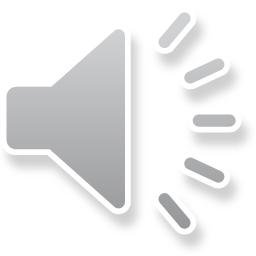